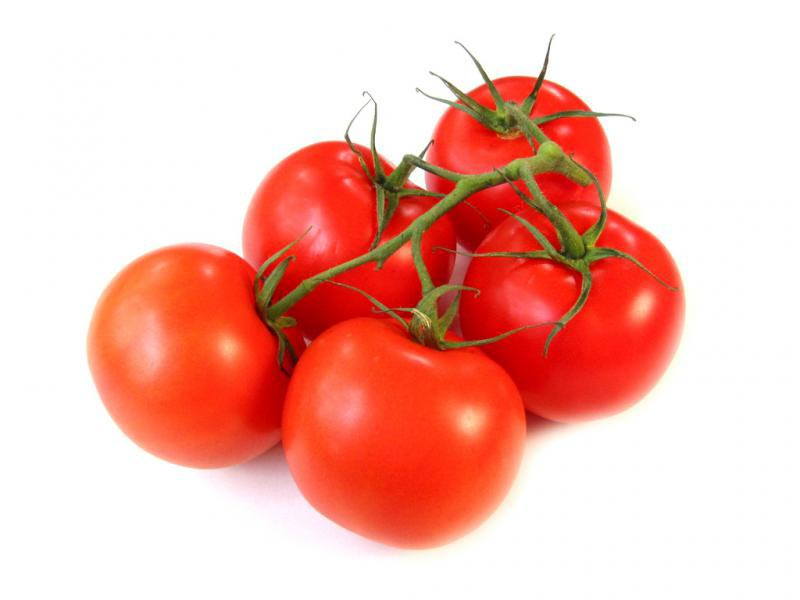 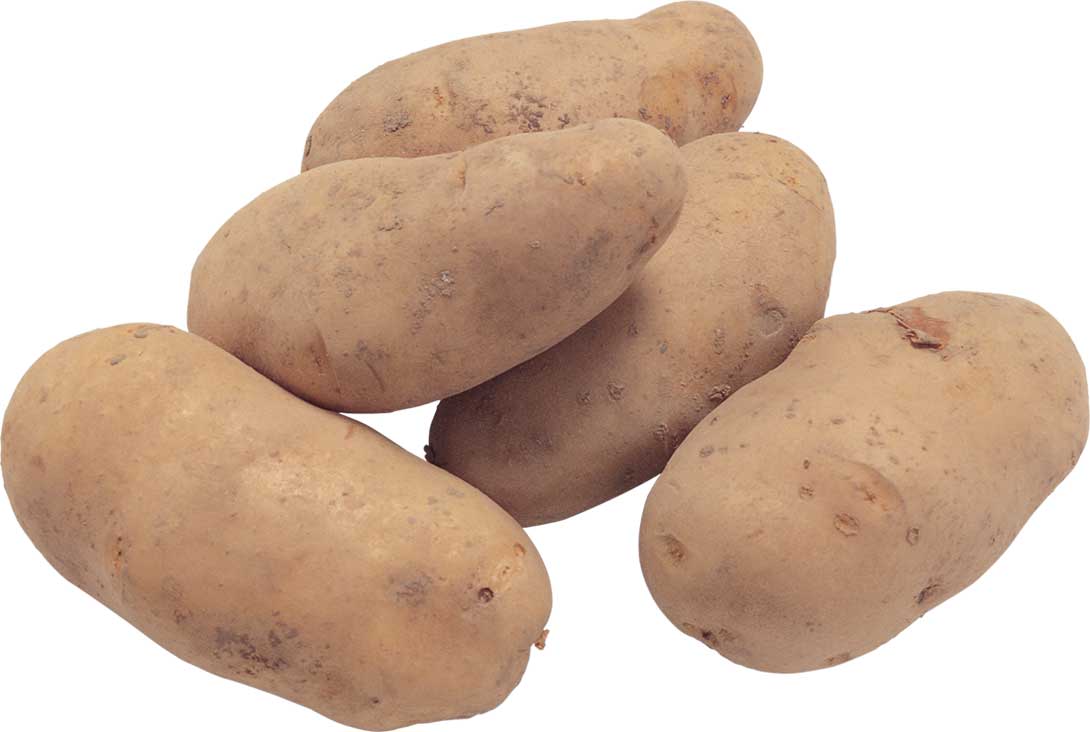 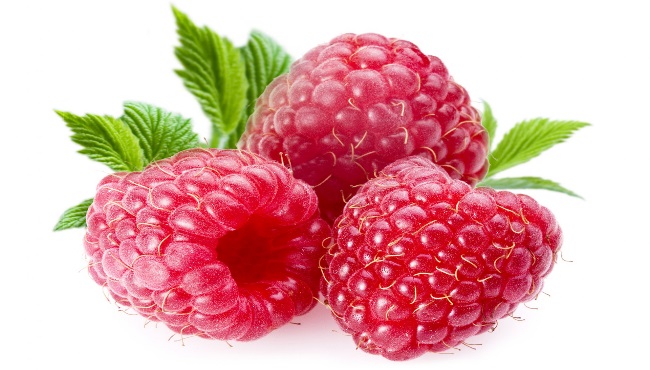 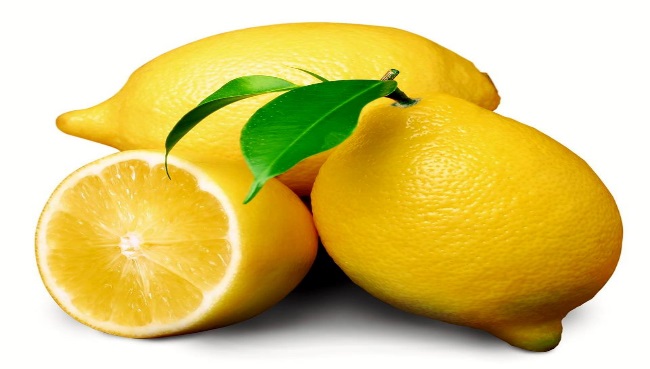 ягода
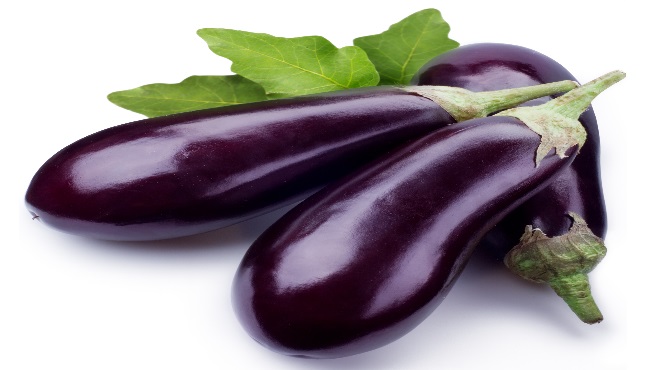 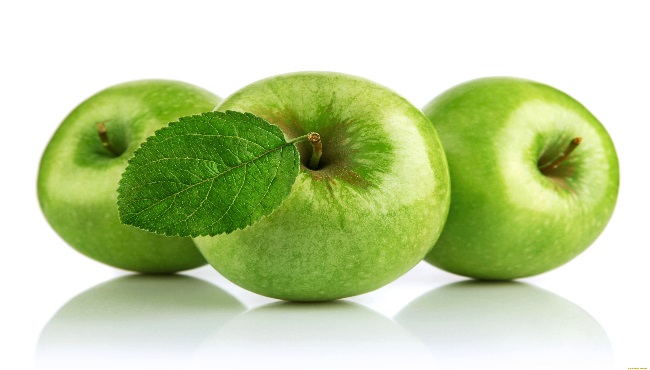 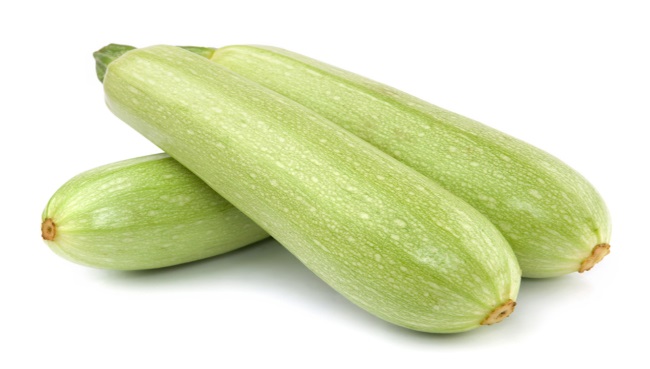 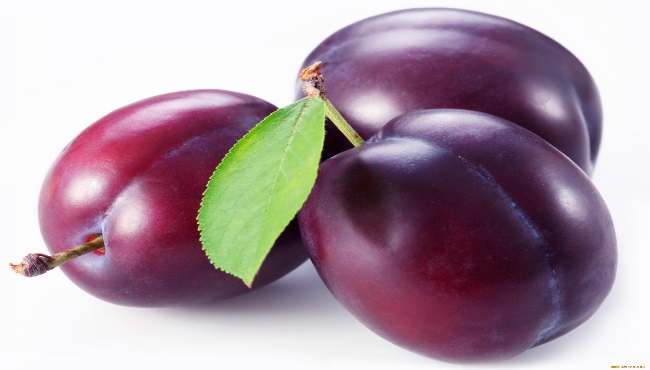 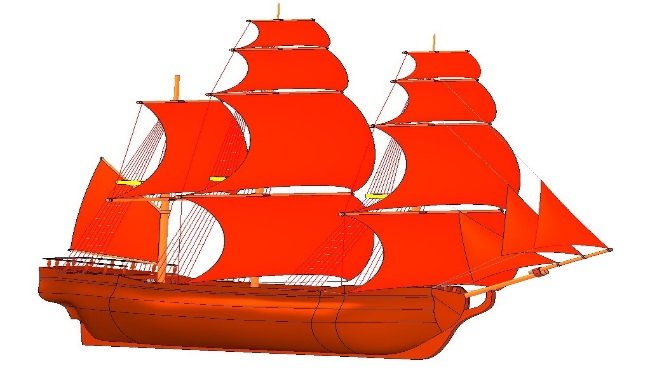 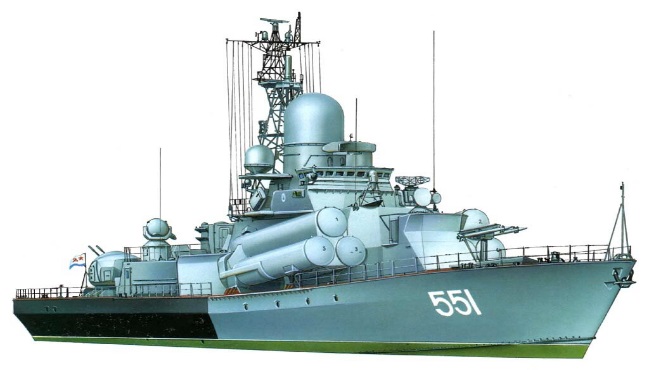 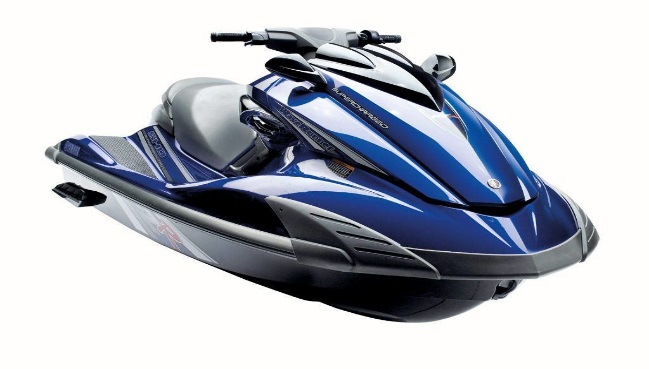 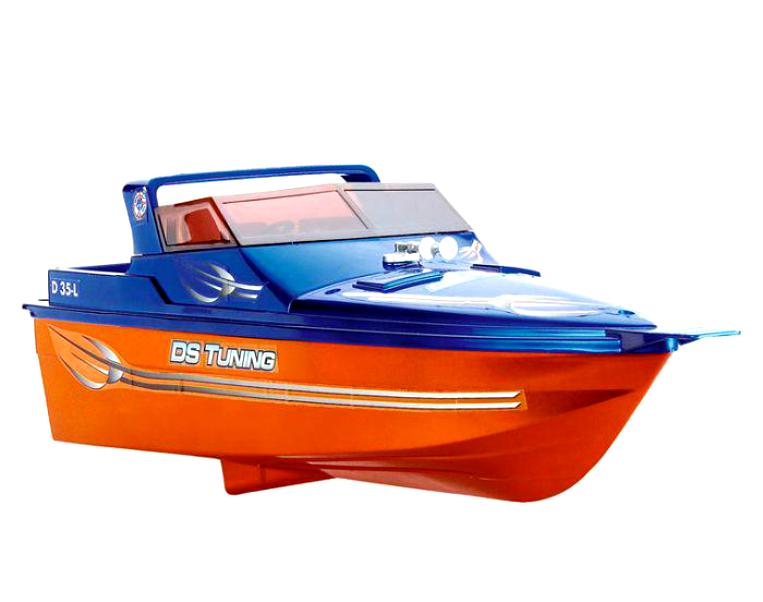 пароход
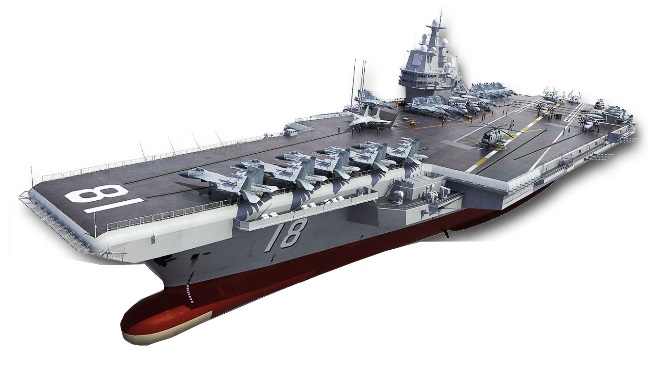 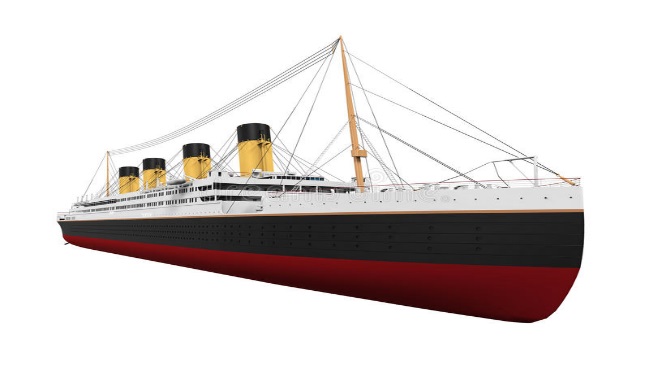 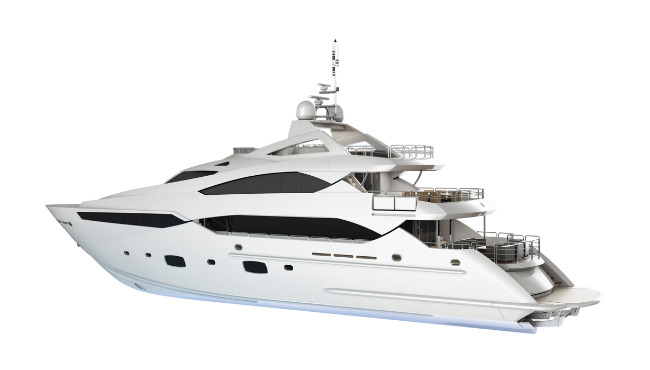 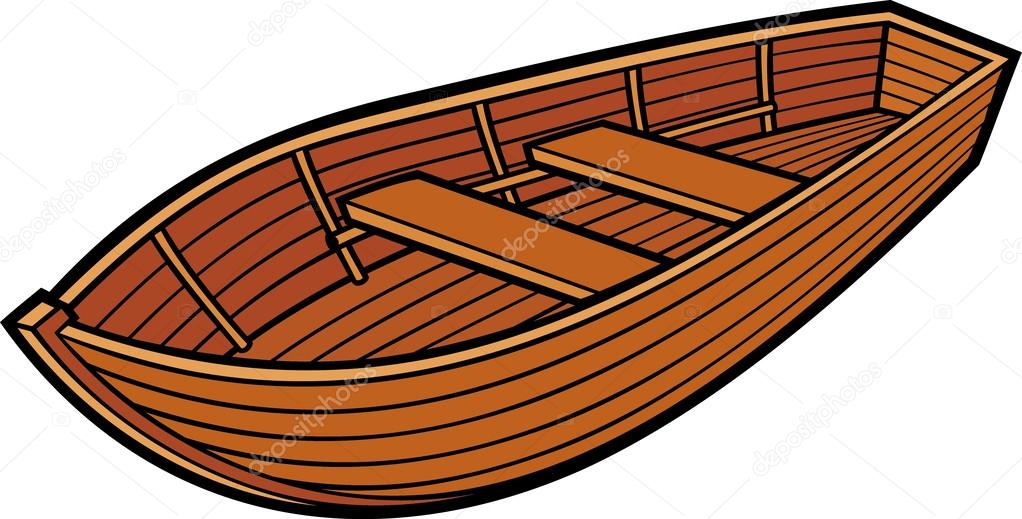 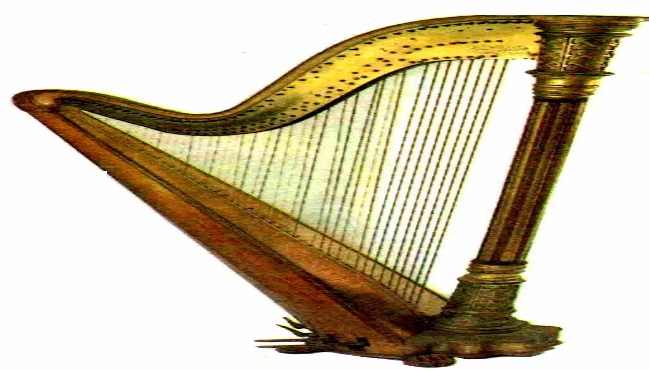 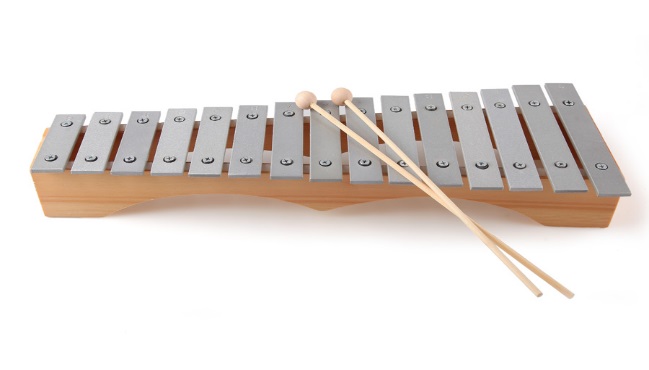 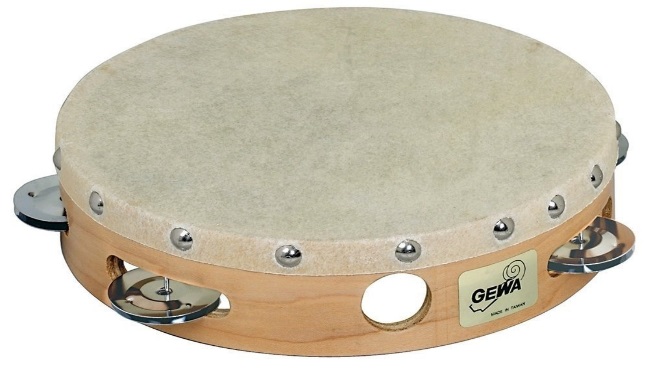 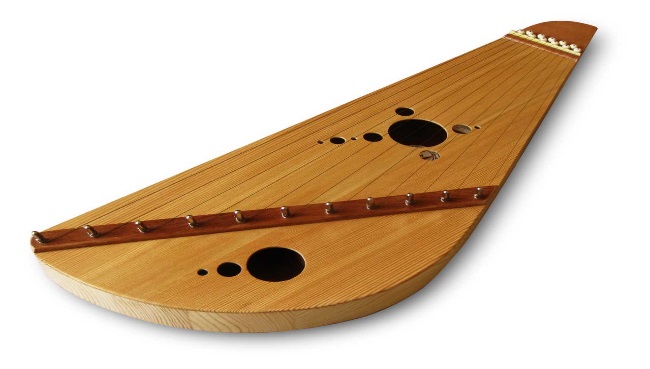 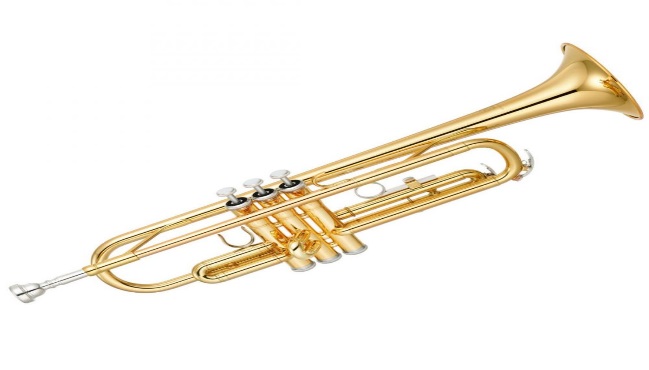 Гусли
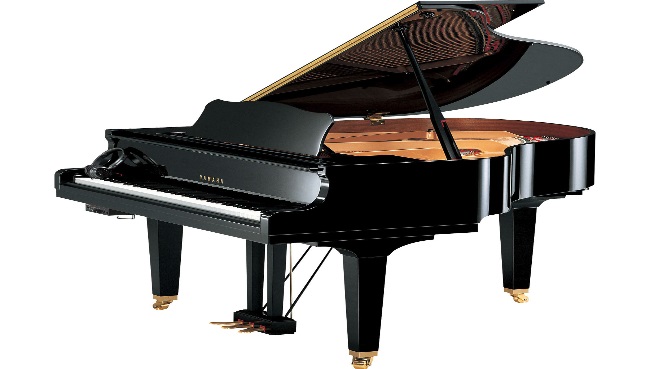 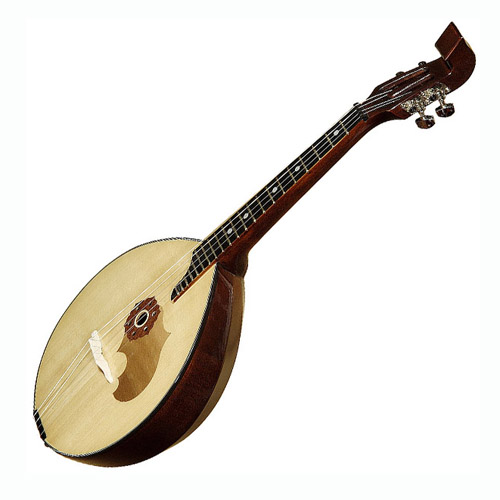 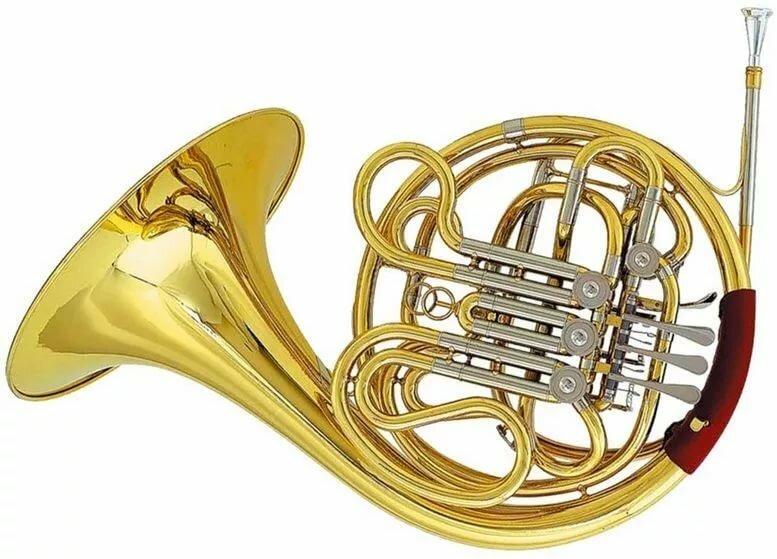